Protein Metabolism
Introduction
The amino acids, the final class of biomolecules that, through their 
oxidative degradation, make a significant contribution to the generation of metabolic energy. The fraction of metabolic energy obtained from amino acids, whether they are derived from dietary protein or from tissue protein, varies greatly with the type of 
organism and with metabolic conditions.
Carnivores can obtain (immediately following a meal) up to 90% 
of their energy requirements from amino acid oxidation, whereas herbivores may fill only a small fraction of their energy needs by this route.
Most microorganisms can scavenge amino acids from their environment and use them as fuel when required by metabolic conditions.
Introduction
Plants, however, rarely if ever oxidize amino acids to provide energy; the carbohydrate produced from CO2and H2O in photosynthesis is generally their sole energy source. 

Amino acid concentrations in plant tissues are carefully regulated to just meet the requirements for biosynthesis of proteins, nucleic 
acids, and other molecules needed to support growth. 

Amino acid catabolism does occur in plants, but its 
purpose is to produce metabolites for other biosynthetic pathways.
Introduction
In animals, amino acids undergo oxidative degradation in three different metabolic circumstances:

1. During the normal synthesis and degradation of cellular proteins (protein turnover), some amino acids that are released from protein breakdown and are not needed for new protein 
synthesis undergo oxidative degradation.

2. When a diet is rich in protein and the ingested amino acids exceed the body’s needs for protein synthesis, the surplus is catabolized; amino acids cannot be stored.

3. During starvation or in uncontrolled diabetes mellitus, when carbohydrates are either unavailable or not properly utilized, cellular 
proteins are used as fuel.
Under all these metabolic conditions, amino acids lose their amino groups to form -keto acids, the “carbon skeletons” of amino acids. The -keto acids undergo oxidation to CO2and H2O or, often more importantly, provide three- and four-carbon units that can be converted by gluconeogenesis into glucose, the fuel for brain, skeletal muscle, and other tissues.
Overview of amino acid catabolism in mammals
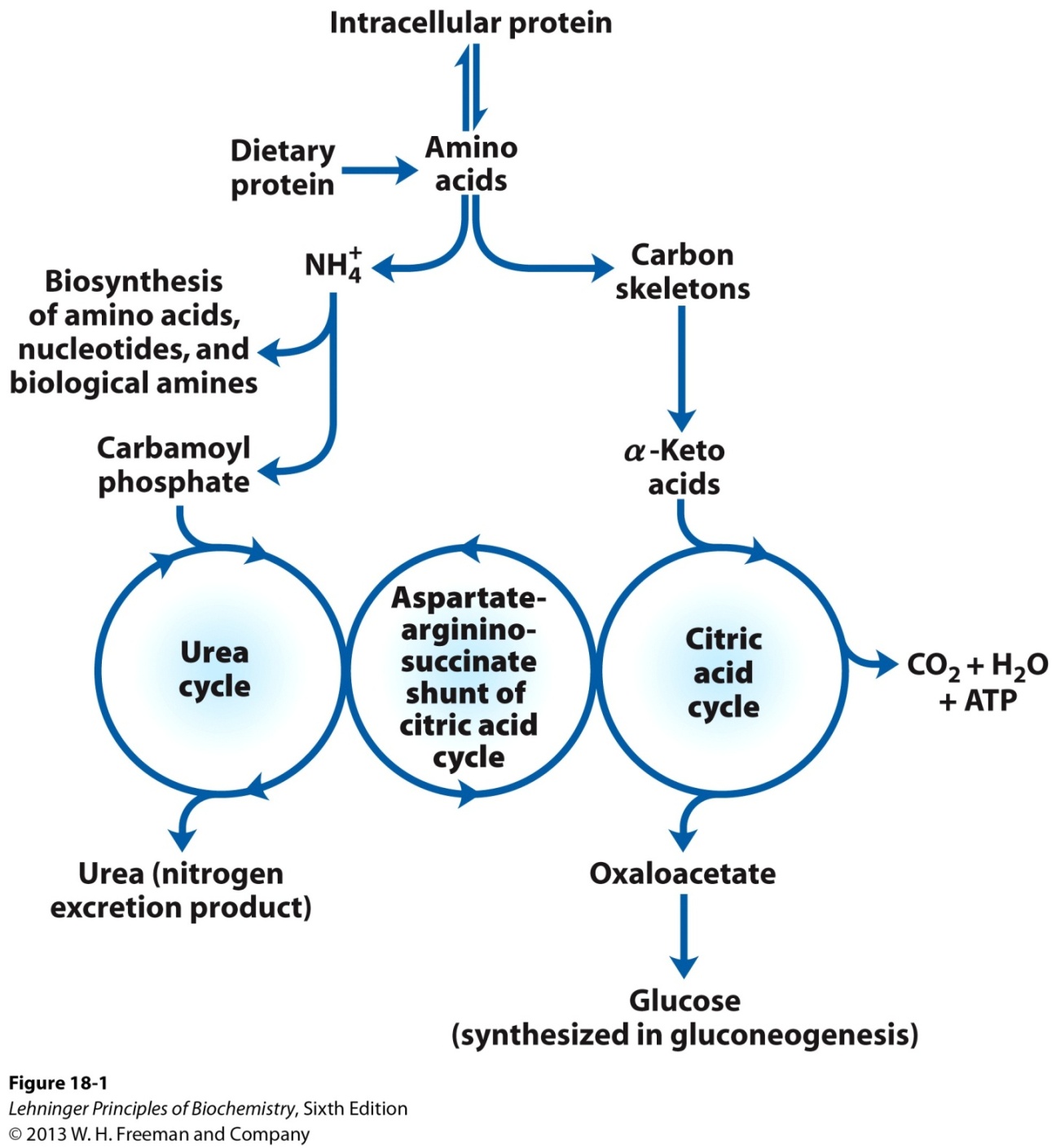 Overview of amino acid catabolism in mammals. The amino groups and the carbon skeleton take separate but interconnected pathways.
Metabolic Fates of Amino Groups
Nitrogen, N2, is abundant in the atmosphere but is too 
inert for use in most biochemical processes. Because only a few microorganisms can convert N2 to biologically useful forms such as NH3, amino groups are carefully husbanded in biological systems.
Metabolic Fates of Amino Groups
Amino acids play central roles in nitrogen metabolism
Four amino acids play central roles in nitrogen metabolism: glutamate, glutamine, alanine, and aspartate. 

These particular amino acids are the ones most easily converted into citric acid cycle intermediates: glutamate and glutamine to α-ketoglutarate, alanine to pyruvate, and aspartate to oxaloacetate. 

Glutamate and glutamine are especially important, acting as a kind of general collection point for amino groups. In the cytosol of liver cells (hepatocytes), amino groups from most amino acids are transferred to α-ketoglutarate to form glutamate, which enters mitochondria and gives up its amino group to form NH+4. 

Excess ammonia generated in most other tissues is converted to the amide nitrogen of glutamine, which passes to the liver, then into liver mitochondria. Glutamine or glutamate or both are present in higher concentrations than other amino acids in most tissues.
Metabolic Fates of Amino Groups
Amino group catabolism.
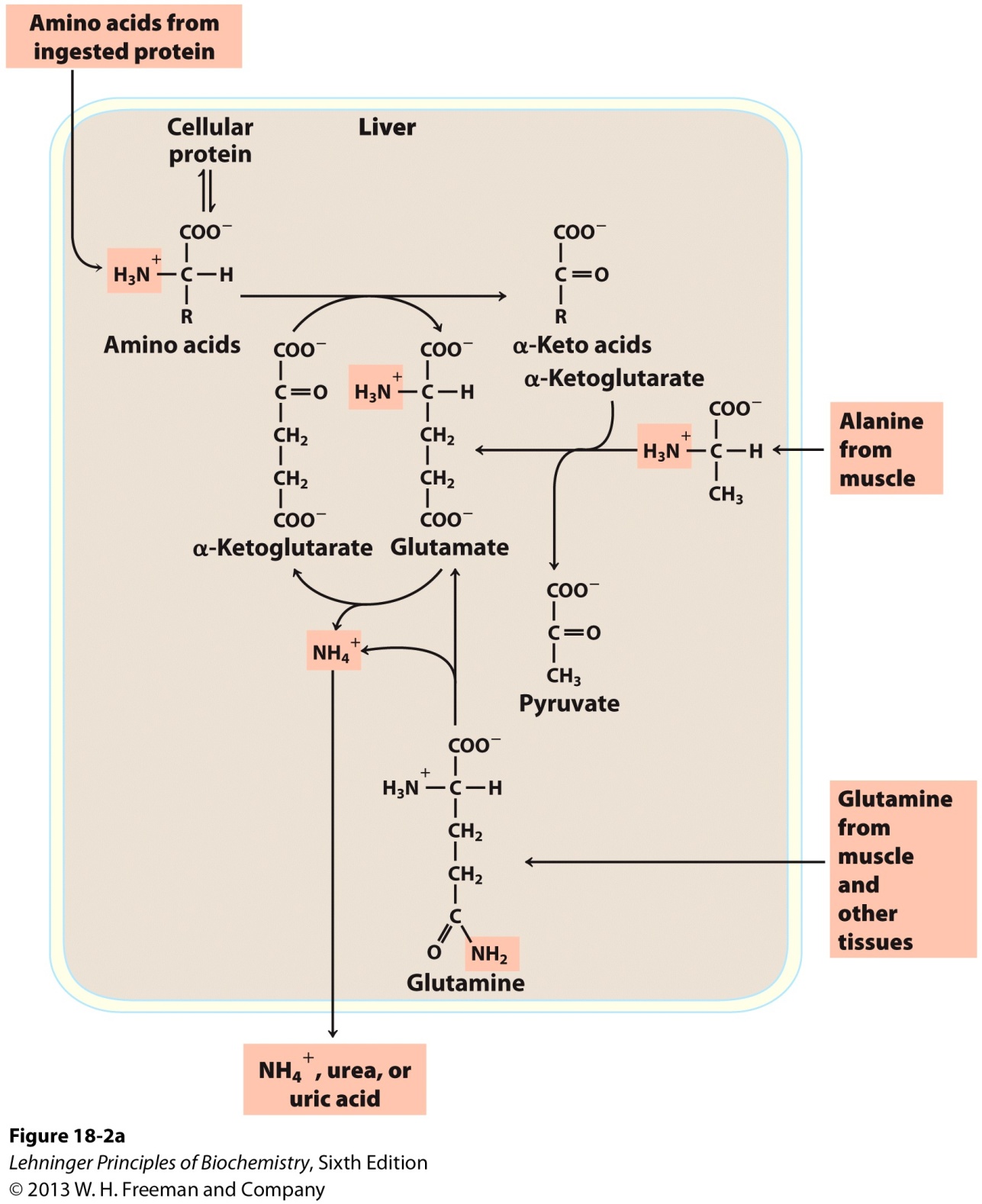 In skeletal muscle, excess amino groups are generally transferred to pyruvate to form alanine, another important molecule in the transport of amino groups to the liver. Aspartate comes into play in the metabolic processes that occur once the amino groups are delivered to the liver.
Amino group catabolism. 

(a) Overview of catabolism of  amino groups (shaded) in vertebrate liver.
Metabolic Fates of Amino Groups
Excretory forms of nitrogen
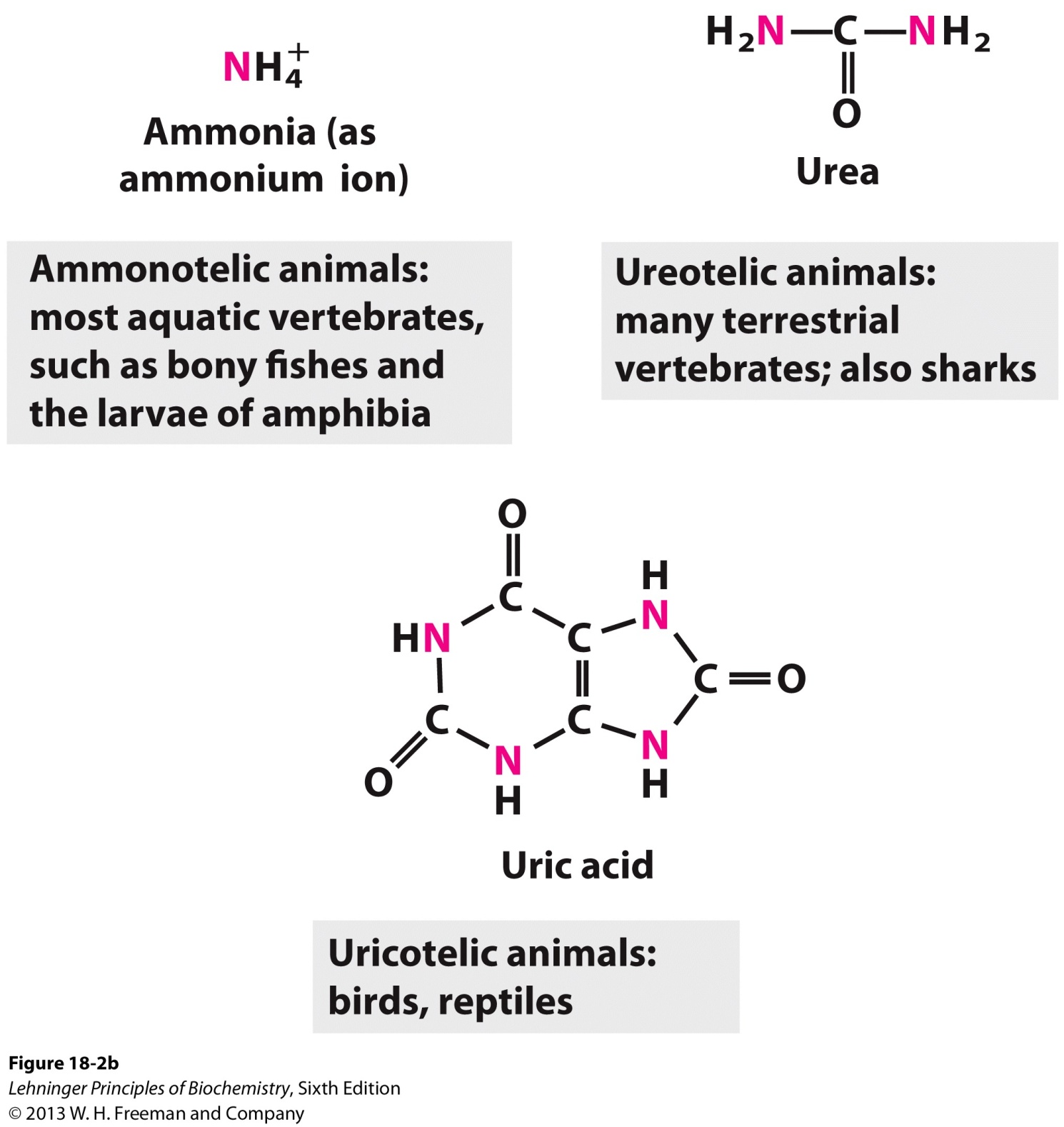 (b) Excretory forms of nitrogen. 
Excess NH+4 is excreted as ammonia (microbes, bony fishes), urea  (most terrestrial vertebrates), or uric acid (birds and terrestrial reptiles)
Amino acid Metabolism
Catabolic Pathway
- Transamination
- Oxidative deamination
Transamination reaction
Transamination
The transfer of an α-amino group from one amino acid to an α-ketoacid with simultaneous conversion another ketoacid to an amino acid catalysed by the enzyme aminotransferase  is called transamination.
The first step in the catabolism of most amino acids is the transfer of their α-amino group to α-ketoglutarate. The products are an α-keto acid (derived from the original amino acid) and glutamate.

α-Ketoglutarate plays a key role in amino acid metabolism by accepting the amino groups from most amino acids, thus becoming glutamate. 

Glutamate produced by transamination can be oxidatively deaminated, or used as an amino group donor in the synthesis of nonessential amino acids.
Transamination reaction
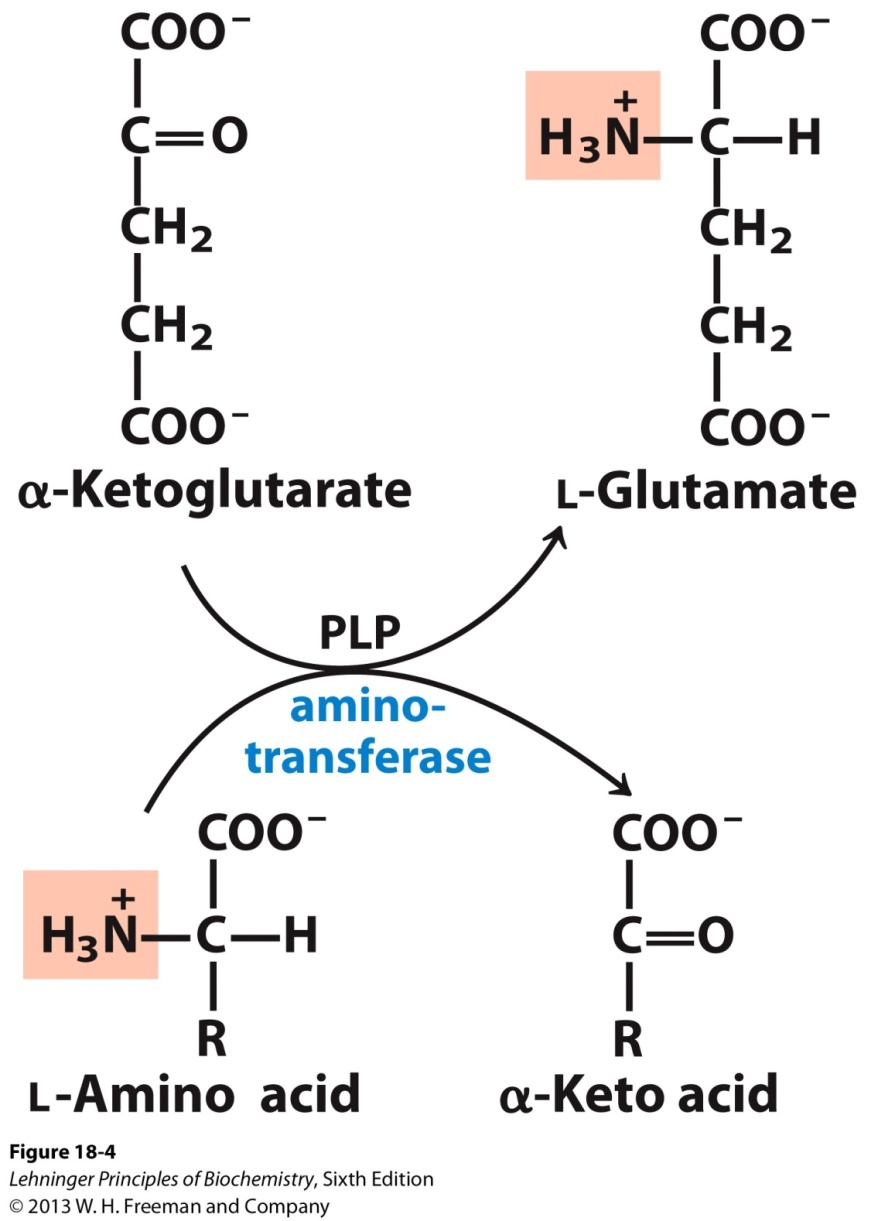 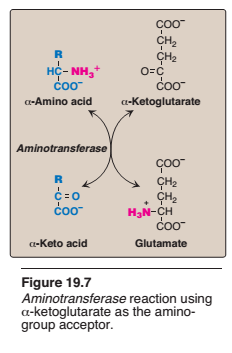 This transfer of amino groups from one carbon skeleton to another is catalyzed by a family of enzymes called aminotransferases(formerly called trans -aminases). 

These enzymes are found in the cytosol and mitochondria of cells through  out the body—especially those of the liver, kidney, intestine, and muscle. 

All amino acids, with the exception of lysine and threonine, participate in transamination at some point in their catabolism.
Transamination reaction
Importance of transamination
Transamination involves both catabolism and anabolism of amino acids. It is ultimately responsible for the synthesis of non essential amino acids.
It provides a link betweenn fat, carbohydrate, and protein metabolism, as the keto acids come from metabolic cycle.
It serves as a missing link in the pathway of amonia formation.
Clinical Importance
Two aminotransferase are important for diagnostic purposes. 
These are:
Aspartate aminotransferase (AST) and Alanine aminotransferase.
AST and ALT are elevated in nearly all liver diseases.
Aminotransferase
Substrate specificity of aminotransferases
Each aminotransferase is specific for one or, at most, a few amino group donors.

Aminotransferases are named after the specific amino group donor, because the acceptor of the amino group is almost always α-ketoglutarate. 

The two most important aminotransferase reactions are catalyzed by alanine aminotransferase (ALT) and aspartate aminotransferase (AST)
Aminotransferase
Alanine aminotransferase (ALT)
ALT is present in many tissues. The enzyme catalyzes the transfer of the amino group of alanine to α-ketoglutarate, resulting in the formation of pyruvate and glutamate. 

The reaction is readily reversible.
However, during amino acid catabolism, this enzyme (like most aminotransferases) functions in the direction of glutamate synthesis. 

Thus, glutamate, in effect, acts as a “collector” of nitrogen from alanine.
Aminotransferase
Aspartate aminotransferase (AST)
AST is an exception to the rule that aminotransferases funnel amino groups to form glutamate. 

During amino acid catabolism, AST transfers
amino groups from glutamate to oxaloacetate, forming aspartate, which is used as a source of nitrogen in the urea cycle
The AST reaction is also reversible.
Aminotransferase
Diagnostic value of plasma aminotransferases
Aminotransferases are normally intracellular enzymes, with the low levels found in the plasma representing the release of cellular contents during normal cell turnover. The presence of elevated plasma levels of aminotransferases indicates damage to cells rich in these enzymes. 

For example, physical trauma or a disease process can cause cell lysis, resulting in release of intracellular enzymes into the blood.
Two aminotransferases—AST and ALT—are of particular diagnostic value when they are found in the plasma.
Aminotransferase
Liver disease
Plasma AST and ALT are elevated in nearly all liver diseases, but are particularly high in conditions that cause extensive cell necrosis, such as severe viral hepatitis, toxic injury, and prolonged circulatory collapse. ALT is more specific than AST for liver disease, but the latter is more sensitive because the liver contains larger amounts of AST.
Aminotransferase
Nonhepatic disease
Aminotransferases may be elevated in nonhepatic disease, such as myocardial infarction and muscle disorders. However, these disorders can usually be distinguished clinically from liver disease.
Oxidative deamination
Oxidative deamination is  the  liberation  of free  ammonia  from the  amino group of  aminoacids coupled  with  oxidation.
The  amino  groups  from  many  of the α-amino  acids  are  collected  in  the  liver  in  the  form  of  the amino  group of  L-glutamate  molecules coupled with oxidation.  These  amino groups  must next be removed  from  glutamate  to  prepare  them  for  excretion.
In  hepatocytes,  glutamate  is transported  from  the  cytosol  into  mitochondria,  where  it undergoes  oxidative  deamination  catalyzed  by  L-glutamate dehydrogenase. 

It  is the  only  enzyme  that  can  use  either  NAD+  or  NADP+  as the  acceptor  of  reducing  equivalent.
Purpose oxidative deamination is to provide NH3 for urea synthesis and α-Keto acids for a variety of reactions including energy generations
Oxidative deamination
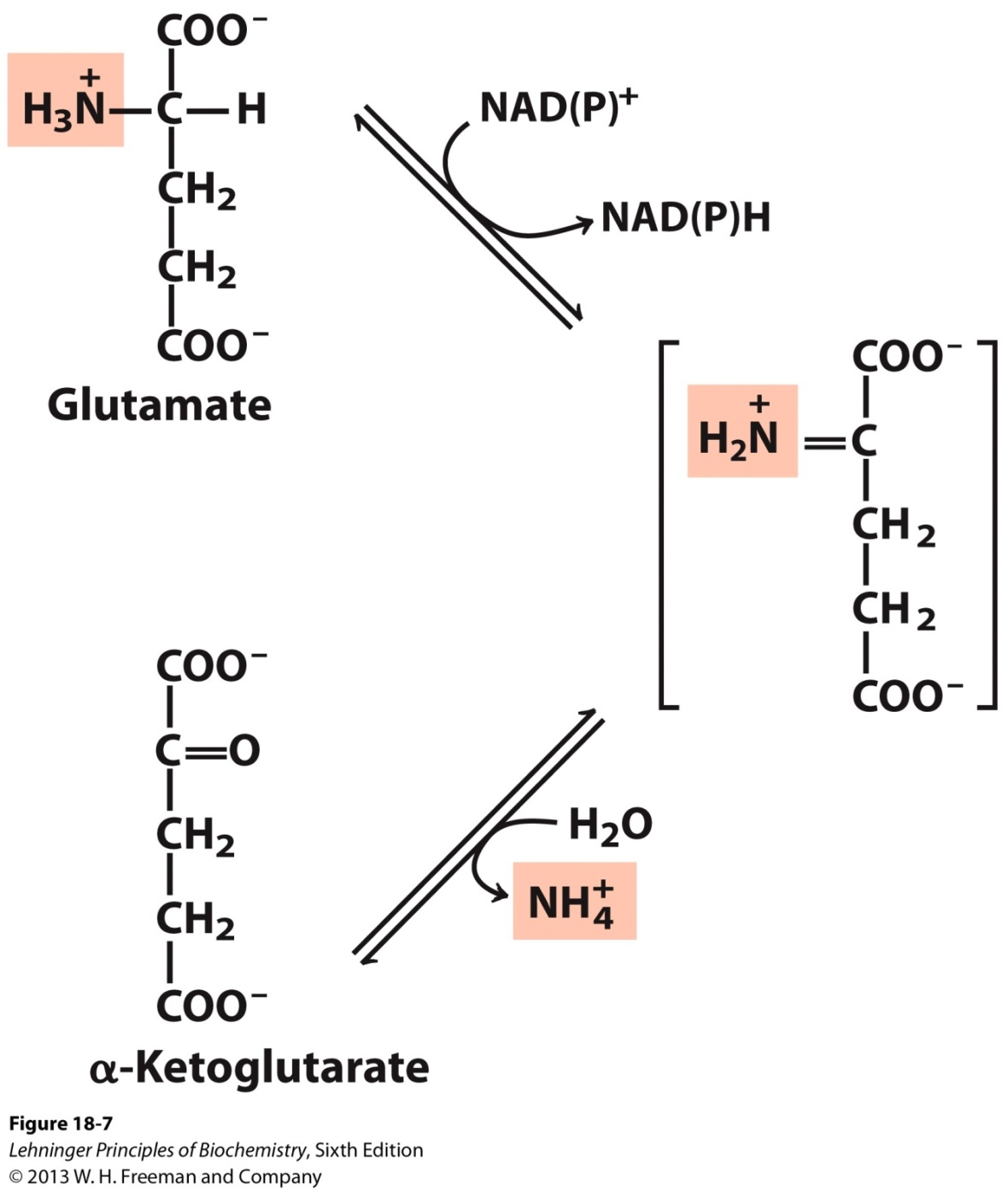 L-glutamate  dehydrogenase.
The  glutamate  dehydrogenase  of mammalian  liver  has  the  unusual  capacity  to use  either  NAD*  or NADP+  as  cofactor.  

The  glutamate dehydrogenases of  plants  and  microorganisms  are  generally  specific  for  one  or  the  other.
The  mammalian  enzyme  is  allosterically regulated  by  GTP  and  ADP.
Regulation of Glutamate Dehydrogenase (GD)
Glutamate dehydrogenase (GD)

-Present only in the mitochondrial matrix.

-Complex allosteric enzyme

-The enzyme molecule consists of 6 identical subunits. 

- Activity is influenced by the positive modulator ADP and by the                                  negative modulator GTP. 

Whenever a hepatocyte needs fuel for the citric acid cycle, GD activity increases, making α-ketoglutarate available for the citric acid cycle and releasing NH4+for excretion. 

On the contrary, whenever GTP accumulates in the mitochondria due to high activity of the citric acid cycle, oxidative deamination of glutamate is inhibited.
Regulation of Glutamate Dehydrogenase (GD)
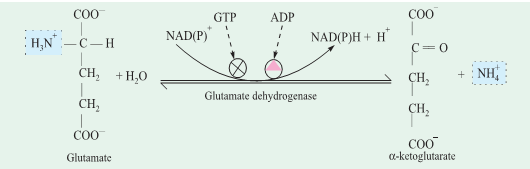 Glutamine Transports Ammonia in the Bloodstream
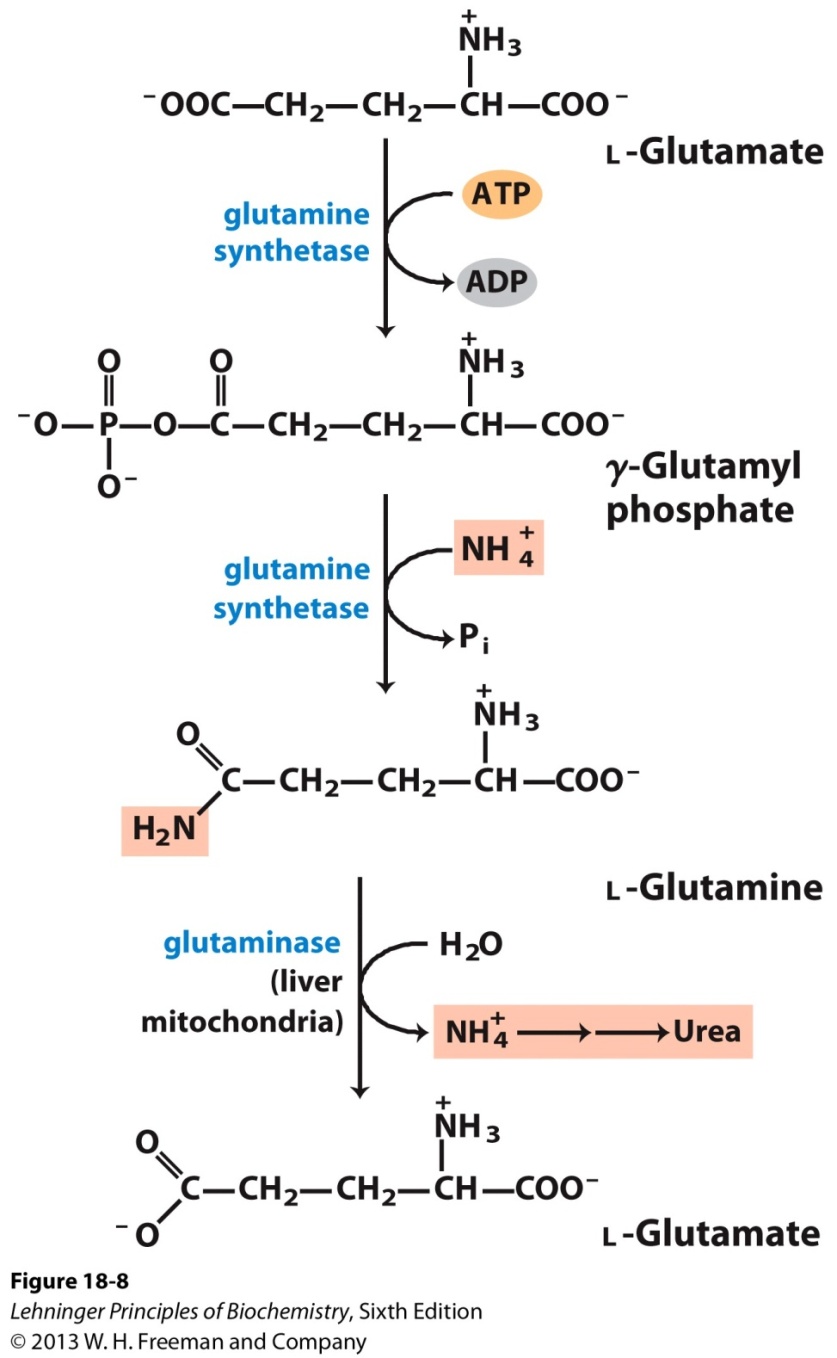 In most animals excess ammonia, which is toxic to the animal tissues, is converted into a nontoxic compound before export from extrahepatic tissues into the blood and thence to the liver or kidneys.
Ammonia  transport  in  the  form of glutamine.
Excess  ammonia in tissues is added to glutamate to form glutamine, a process  catalyzed by glutamine synthetase. 

After transport in the bloodstream, the glutamine enters the liver and NH+4 is liberated in mitochondria by the enzyme glutaminase
Alanine Transports Ammonia from Skeletal Muscles to the Liver
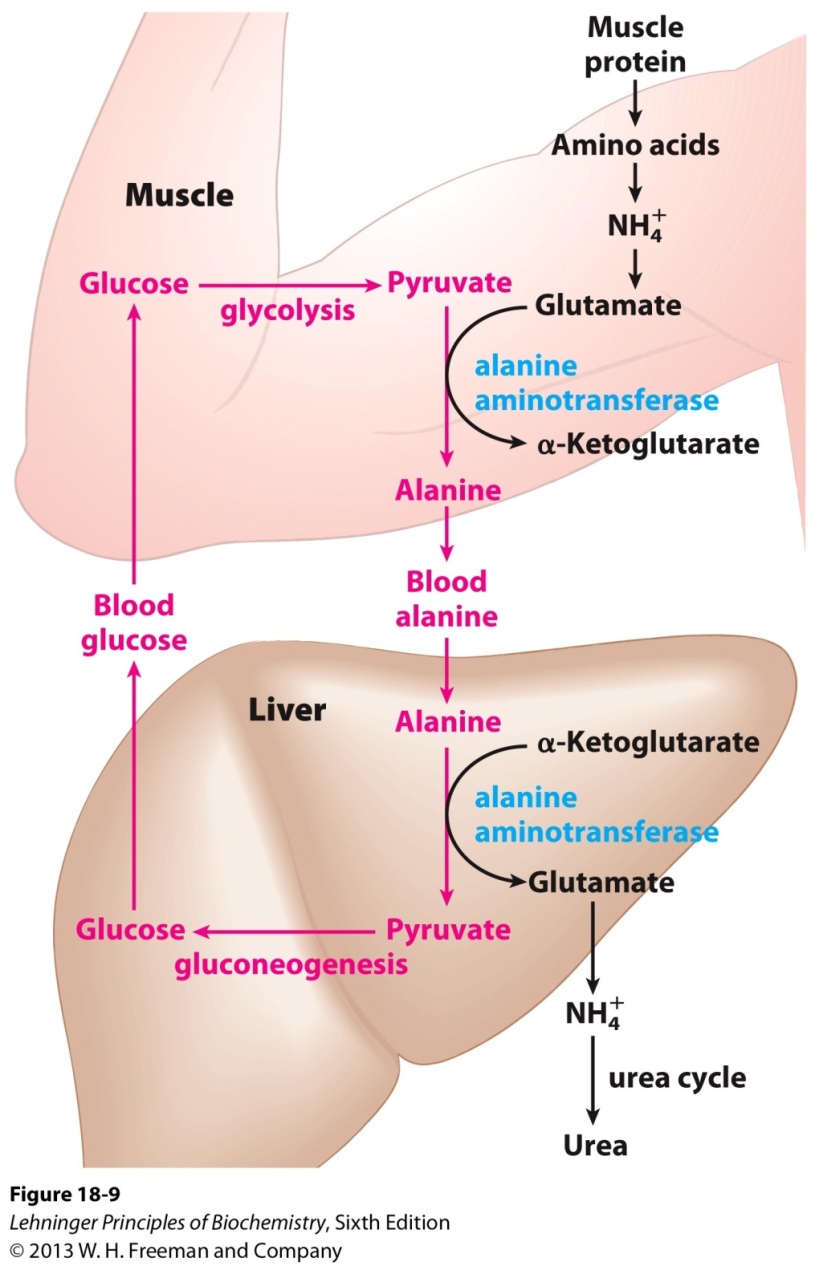 Glucose-alanine  cycle.
Alanine serves as a carrier of ammonia and of the carbon skeleton of pyruvate from skeletal muscle to liver. The ammonia is excreted and the pyruvate is used to produce glucose, which is returned to the muscle
Toxicity  of  ammnonia
Even a  marginal elevation in  the  blood ammonia concentration  is  harmful  to  the  brain.
Ammonia, when  it  accumulates  in  the  body, results  in  slurring  of  speech  and  blurring  of  the vision and  causes  tremors.  lt  may lead  to  coma and,  finally,  death,  if  not corrected.
Hyperammonemia 

Elevation  in  blood NH3 level  may  be  genetic  or acquired.  lmpairment  in urea  synthesis  due  to a defect  in any  one  of the
five  enzymes is  described in  urea  synthesis.

All  these disorders  lead  to  hyperammonemia and  cause  mental  retardation.  The  acquired hyperammonemia  may  be  due  to  hepatitis, alcoholism  etc.  where  the  urea  synthesis becomes  defective,  hence  NH3 accumulates.
Urea cycle
Urea  is  the  end  product  of  protein metabolism  (amino  acid metabolism). The nitrogen  of amino acids,  converted  to  ammonia,  is  toxic to  the body. lt  is converted  to  urea  and detoxified.
Urea  is  synthesized  in  liver  and  transported to  kidneys  for  excretion  in  urine.  Urea  cycle is the  first  metabolic cycle that  was elucidated  by
Hans  Krebs  and Kurt  Henseleit  (1932),  hence  it is  known  as  Krebs-Henseleit  cycle.
Urea  has  two  amino  (-NH)  groups,  one derived  from  NH3  and the  other from  aspartate.
Carbon  atom  is  supplied  by CO2.  Urea  synthesis is  a  five-step  cyclic  process,  with  five  distinct enzymes.  The first  two  enzymes  are present  in mitochondria  while  the  rest  are  localized  in cytosol.
Urea cycle
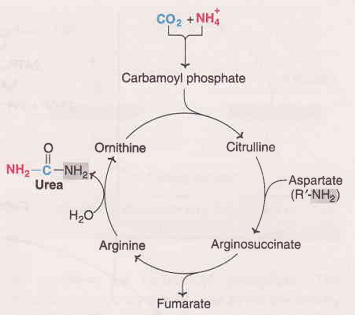 Urea cycle
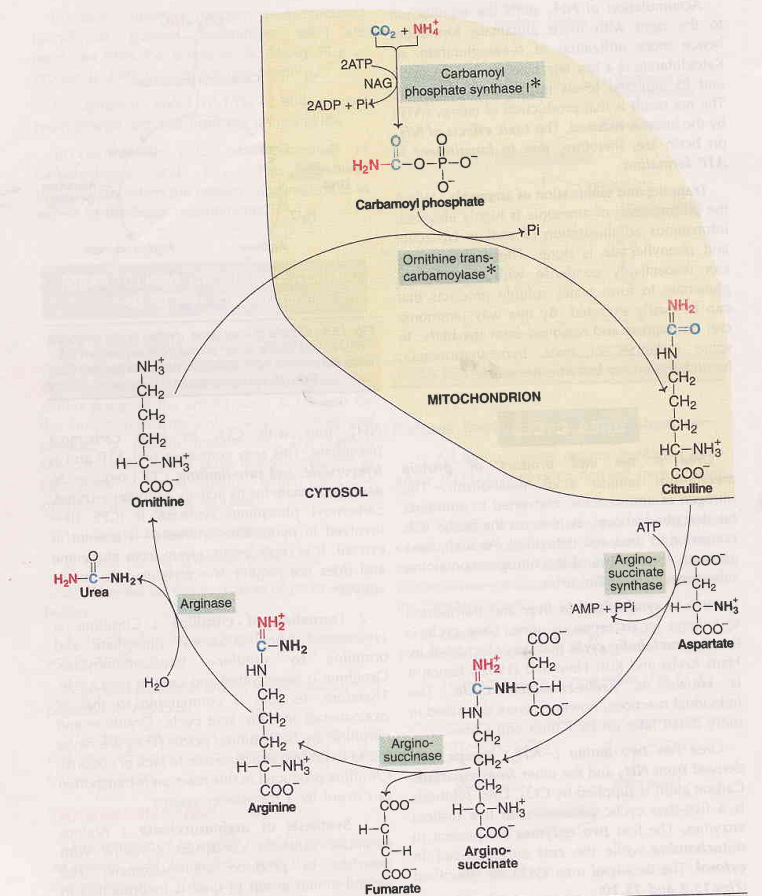 Urea cycle
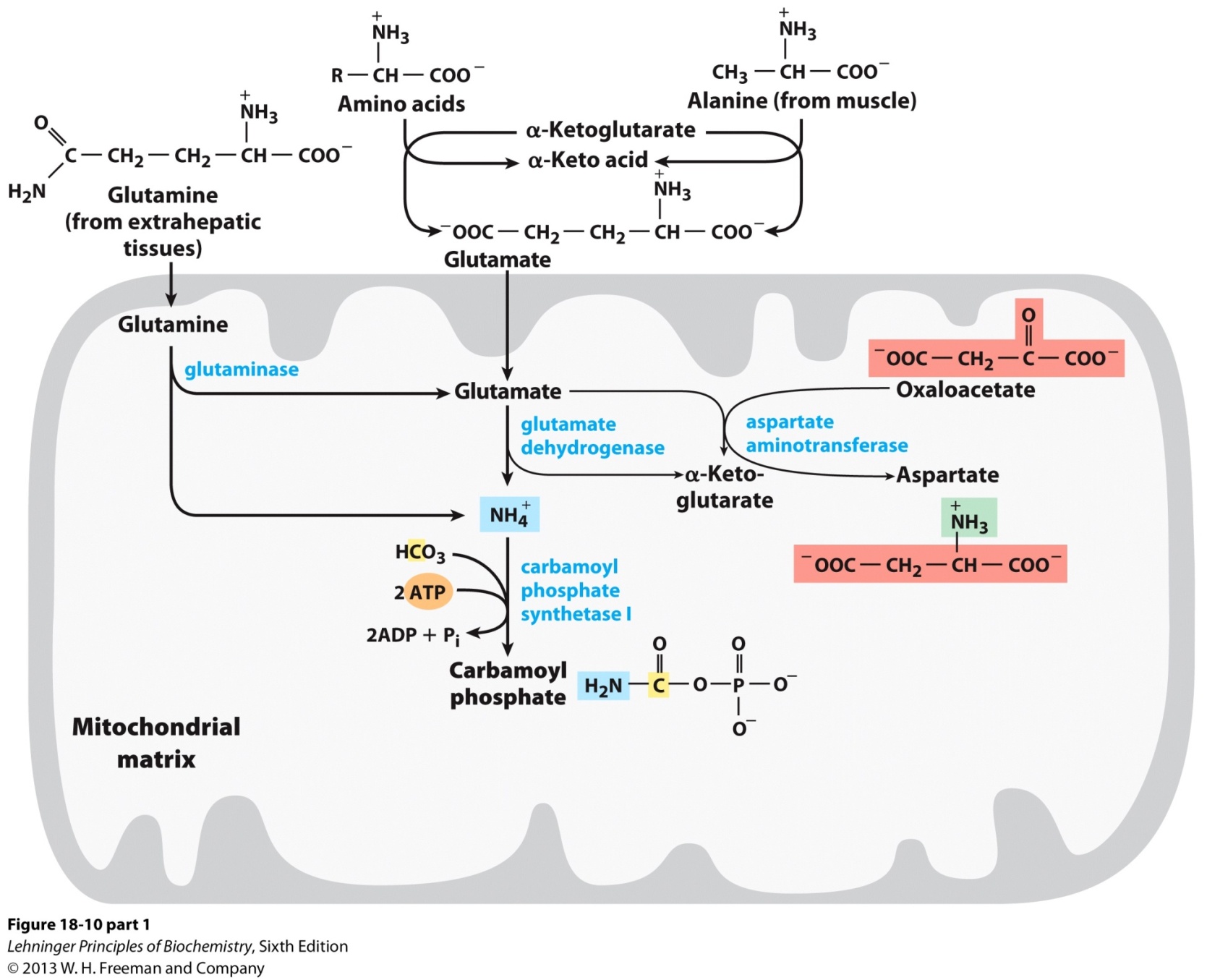 Urea cycle
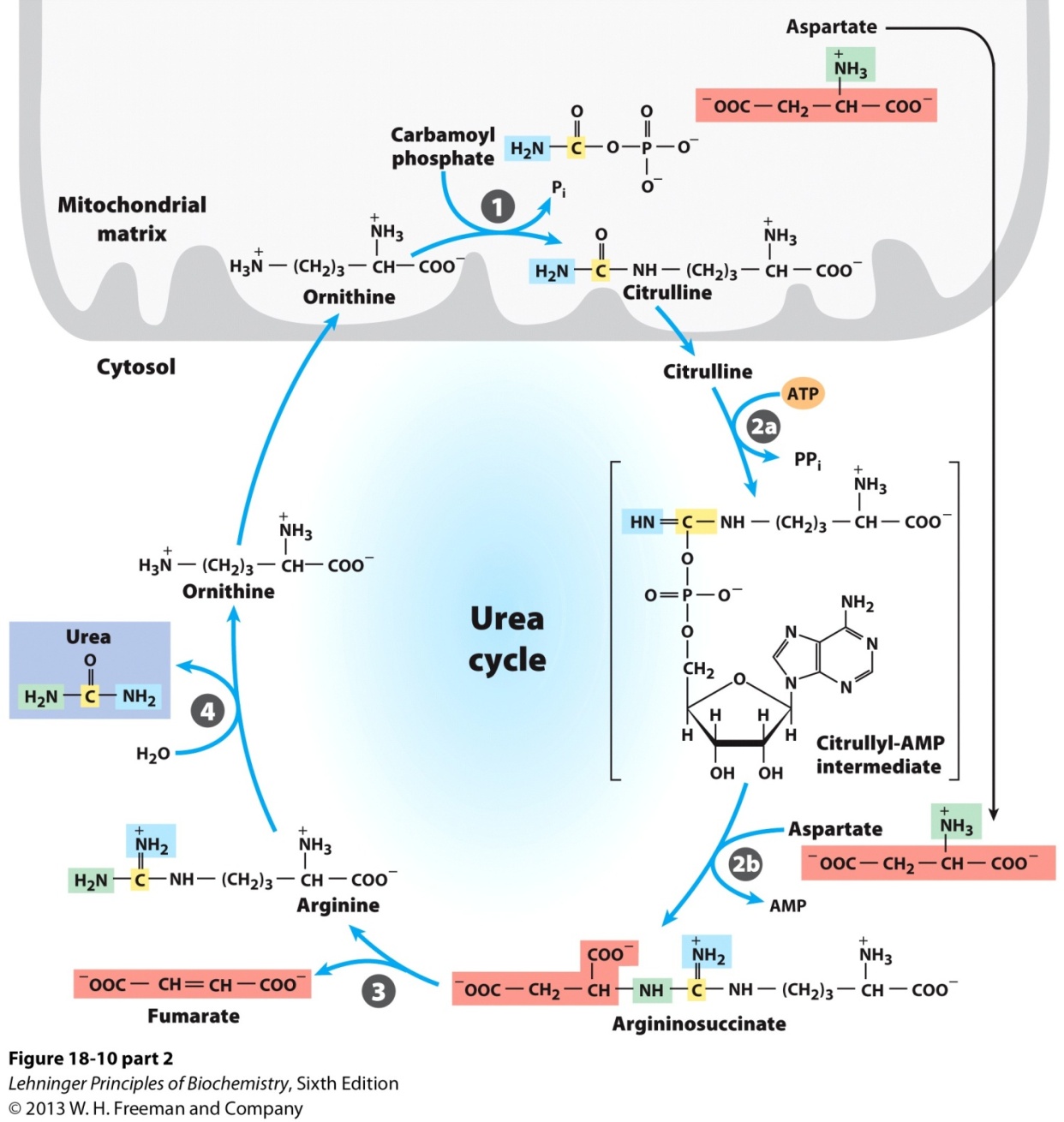 Urea cycle
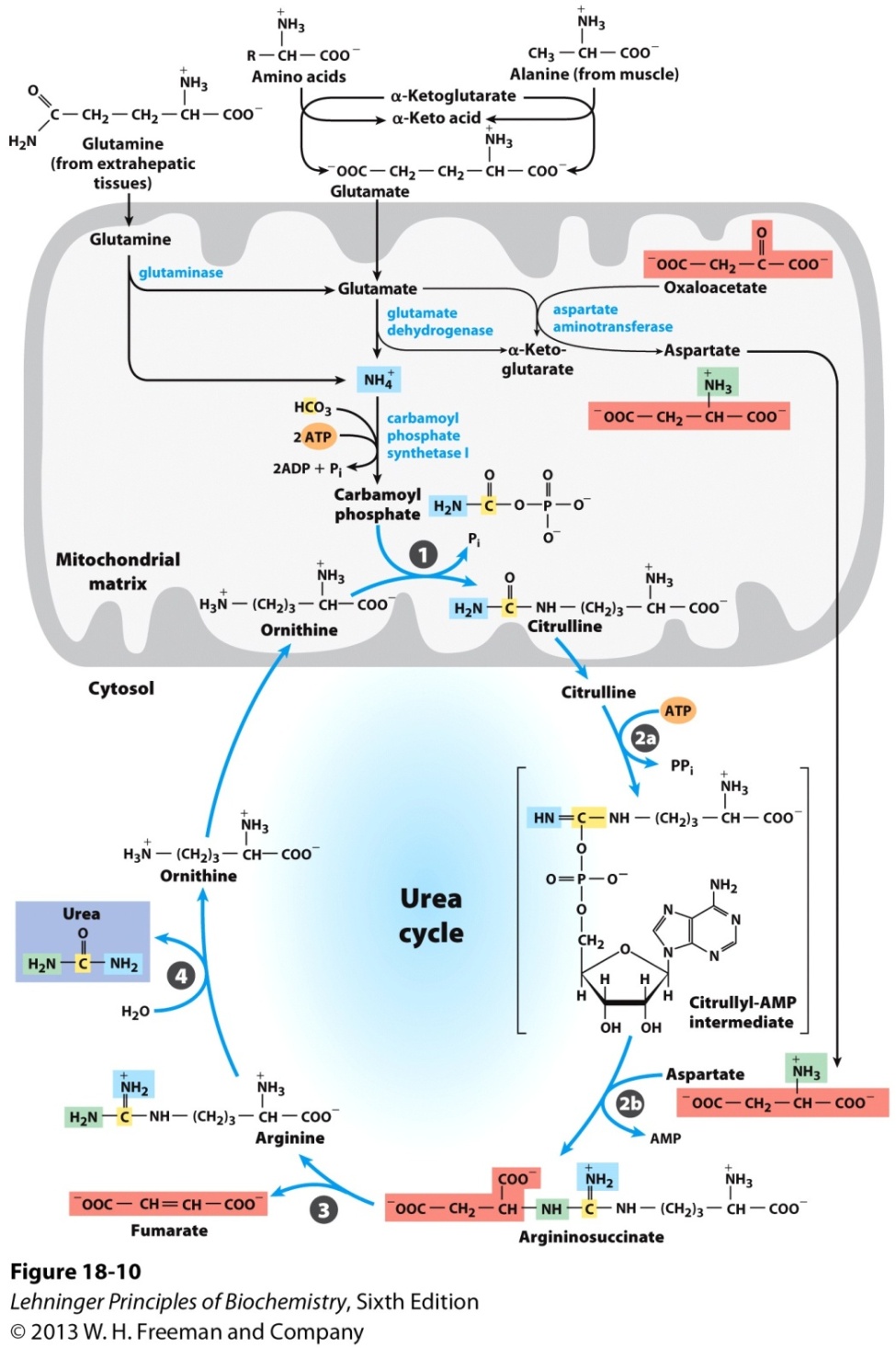 Urea cycle
1.  Synthesis  of  carbamoyl  phosphate : Carbamoyl phosphate  synthase  |    (CPS l)  ofmitochondria  catalvses  the  condensation of
NH4 ions  with  CO2  to  form  carbamoyl phosphate.  This  step  consumes  two  ATP and is irreversible,  and rate-limiting.  CPS  I  requires Nacetylglutamafe  for  its  activity.
2.  Formation  of  citrulline: Citrulline  is synthesized  from  carbamoyl            phosphate and ornithine  by  ornithine  transcarbamoylase.
Ornithine  is  regenerated  and  used  in urea  cycle.
Synthesis of  arginosuccinate: Arginosuccinate synthase  condenses  
	citrulline  with aspartate to  produce  arginosuccinate.  The second  
	amino group  of  urea  is  incorporated  in this  reaction.  This step requires  ATP which  is cleaved  to  AMP  and  pyrophosphate  (PPi).  
	The latter  is  immediately  broken  down  to  inorganic phosphate  (Pi)
Cleavage of  arginosuccinate: Arginosuccinase  cleaves  arginosuccinate
 	to  give arginine  and  fumarate.  Arginine  is  the  immediate
    precursor for  urea.  Fumarate liberated  here provides a  connecting link  
    with  TCA  cycle, gluconeogenesis  etc.
Formation  of  urea: Arginase  is the  fifth and final enzyme  that  cleaves  arginine  to  yield urea and  ornithine.  Ornithine, so  regenerated, enters  mitochondria  for  its  reuse  in  the  urea cycle
Urea cycle
Deficiencies of Urea cycle enzymes
Metabolic  defects  associated  with each  of the five  enzymes  of  urea cycle  have been reported (Table l5.l).  All  the  disorders  invariably  lead to  a  build-up  in  blood  ammonia (hyperammonemia),  leading  to  toxicity.  

Other metabolites of  urea  cycle  also  accumulate which,  however,  depends  on  the  specific enzyme  defect.  The  clinical  symptoms
associated  with  defect in  urea cycle  enzymes include  vomiting,  lethargy,  irritability,  ataxia  and mental  retardation.
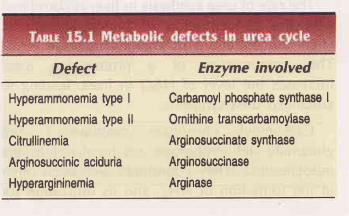